About the program:Best of The Liver Meeting 2019 was created by the Scientific Program Committee for the benefit of AASLD members, attendees of the annual conference, and other clinicians involved in the treatment of liver diseases. The program is intended to highlight some of the key oral and poster presentations from the meeting and to provide insights from the authors themselves regarding implications for patient care and ongoing research.Use of these slides:All content contained in this slide deck is the property of the American Association for the Study of Liver Diseases (AASLD), its content suppliers or its licensors as the case may be, and is protected by U.S. and international copyright, trademark, and other applicable laws. AASLD grants personal, limited, revocable, non-transferable and non-exclusive license to access and read content in this slide deck for personal, non-commercial and not-for-profit use only. The slide deck is made available for lawful, personal use only and not for commercial use. The unauthorized reproduction and/or distribution of this copyrighted work is not permitted.
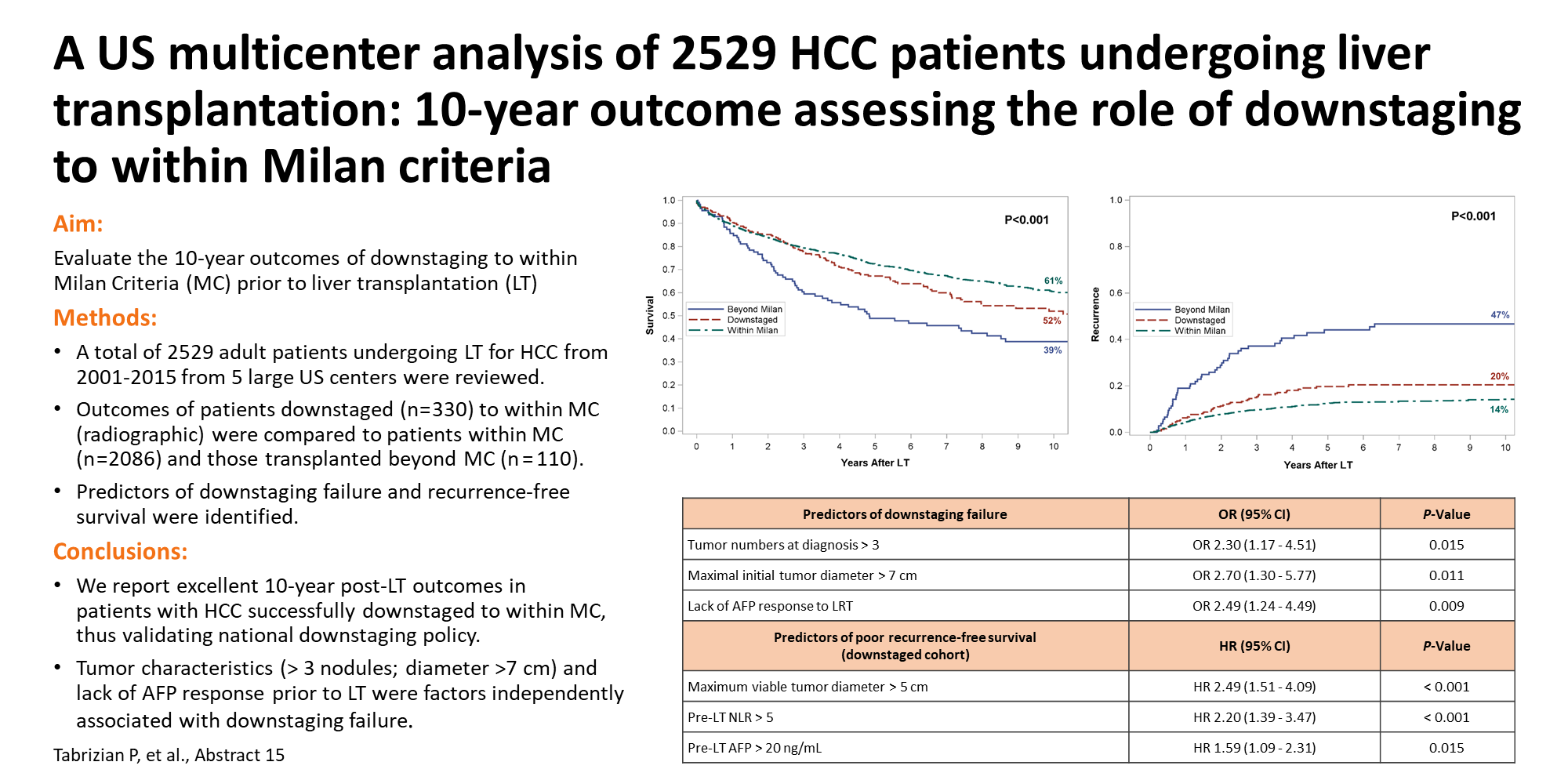 [Speaker Notes: 15 
A US MULTICENTER ANALYSIS OF 2529 HCC PATIENTS UNDERGOING LIVER TRANSPLANTATION: 10-YEAR OUTCOME ASSESSING THE ROLE OF DOWN-STAGING TO WITHIN MILAN CRITERIA

Dr. Parissa Tabrizian1, Dr. Matthew Holzner1, Dr. Karim Halazun2, Dr. Vatche G. Agopian, MD3, Dr. Ronald W Busuttil3, Dr. Francis Yao4, Dr. John Roberts5, Dr. Sander S Florman1, Dr. Myron E Schwartz1, Dr. Jean C. Emond6, Dr. Benjamin Samstein2, Robert S. Brown Jr.7, Dr. Marc Najjar6, Dr. William C Chapman8, Dr. Majella Mb Doyle8, Dr. Josep M. Llovet, MD, FAASLD9 and Dr. Neil Mehta4, (1)Transplant, Icahn School of Medicine at Mount Sinai, (2)Transplant, Weill Cornell Medicine, New York, NY, (3)Transplant, David Geffen School of Medicine at UCLA, (4)Department of Medicine, Division of Gastroenterology/Hepatology, University of California, San Francisco, (5)Transplant, University of California San Francisco, San Francisco, CA, (6)Columbia University Irving Medical Center, New York, NY, (7)Center for Liver Disease and Transplantation, Weill Cornell Medicine, (8)Transplant, Washington University School of Medicine in St. Louis, (9)Liver Cancer Translational Research Laboratory, Barcelona Clinic Liver Cancer (BCLC) Group, Liver Unit, Institut D'investigacions Biomèdiques August Pi I Sunyer (IDIBAPS), Hospital Clínic, Ciberehd, Universitat De Barcelona

Background: 
Successful down-staging to within Milan Criteria (MC) has been established as a viable option for the treatment of hepatocellular carcinoma (HCC) before liver transplantation (LT) and is now national policy. Nevertheless, little is known about the long-term outcomes after LT in this cohort compared to patients transplanted within conventional MC. We present the largest US study evaluating 10-year outcomes of down-staging to within MC prior to LT. 

Methods: 
A total of 2529 adult patients undergoing LT for HCC from 2001-2015 from 5 large US centers were reviewed. Outcomes of patients down-staged to within MC (radiographic) were compared to patients within MC and those transplanted beyond MC. A subgroup analysis was performed on patients meeting the UNOS down-staging eligibility criteria (1 lesion>5 cm and ≤ 8 cm, 2-3 lesions at least one >3 cm but ≤5 cm and total tumor diameter (TTD)≤8 cm, or 4-5 tumors ≤3 cm with TTD≤8 cm). Logistic regression was used to identify factors associated with failure to be down-staged to within MC. Cox regression analysis was used to determine predictors of recurrence-free survival among successfully down-staged patients. 

Results: 
Overall 10-year survival and recurrence rates were, 58.3% and 16.7% (324 recurrences), respectively. A total of 2086 patients were transplanted within conventional MC, whereas 330 (15.8%) were transplanted after down-staging to within MC and 113 (5.4%) beyond MC. Independent predictors of failure to down-stage to MC were more than 3 tumors at diagnosis (OR 2.30, [1.17-4.51], p=0.015), maximum initial tumor size >7 cm (OR 2.70, [1.30-5.77], p=0.011), and lack of AFP response to LRT (OR 2.49, [1.24-4.49], p=0.009). The 10-year post-LT survival and recurrence were 60.5% and 14.3% in the MC group, 52% and 20.4% in the down-staging group, and 38.8% and 46.7% in the beyond MC not down-staged group (P<0.001). Among down-staged patients, maximum viable tumor >5 cm (HR 2.49, [1.51-4.09], p<0.001), pre-LT NLR >5 (HR 2.20, [1.39-3.47], p<0.001), and pre-LT AFP >20 (HR 1.59, [1.09-2.31], p=0.015) independently predicted poor recurrence-free survival. Survival and recurrence among patients meeting UNOS down-staging eligibility criteria were comparable to the MC group. 

Conclusion: 
We report excellent 10-year post LT outcomes in a large multi-center cohort of patients with HCC successfully down-staged to within MC thus validating national down-staging policy. Tumor characteristics (> 3 nodules; diameter>7cm) and lack of AFP response prior to LT were factors independently associated with down-staging failure.

Disclosures:
Robert S. Brown – Bristol-Myers Squibb: Grant/Research Support; Intercept: Consulting; Merck: Grant/Research Support; Shionogi: Consulting; Dova: Consulting; Bristol-Myers Squibb: Consulting; Intercept: Grant/Research Support; Gilead: Consulting; AbbVie: Consulting; Merck: Consulting; AbbVie: Grant/Research Support; Gilead: Grant/Research Support 
Josep M. Llovet – Exelixis: Consulting; Nucleix: Consulting; Can-Fite Biopharma: Consulting; Celsion Corporation: Consulting; Eli Lilly: Consulting; Ipsen: Grant/Research Support; Leerink Swann LLC: Consulting; Glycotest: Consulting; Spring Bank Pharmaceutical: Consulting; Fortress Biotech Inc: Consulting; Navigant: Consulting; Bayer Healthcare Pharmaceutic 
The following people have nothing to disclose: Parissa Tabrizian, Matthew Holzner, Karim Halazun, Vatche G. Agopian, Ronald W Busuttil, Francis Yao, John Roberts, Sander S Florman, Myron E Schwartz, Jean C. Emond, Benjamin Samstein, Marc Najjar, William C Chapman, Majella Mb Doyle, Neil Mehta]
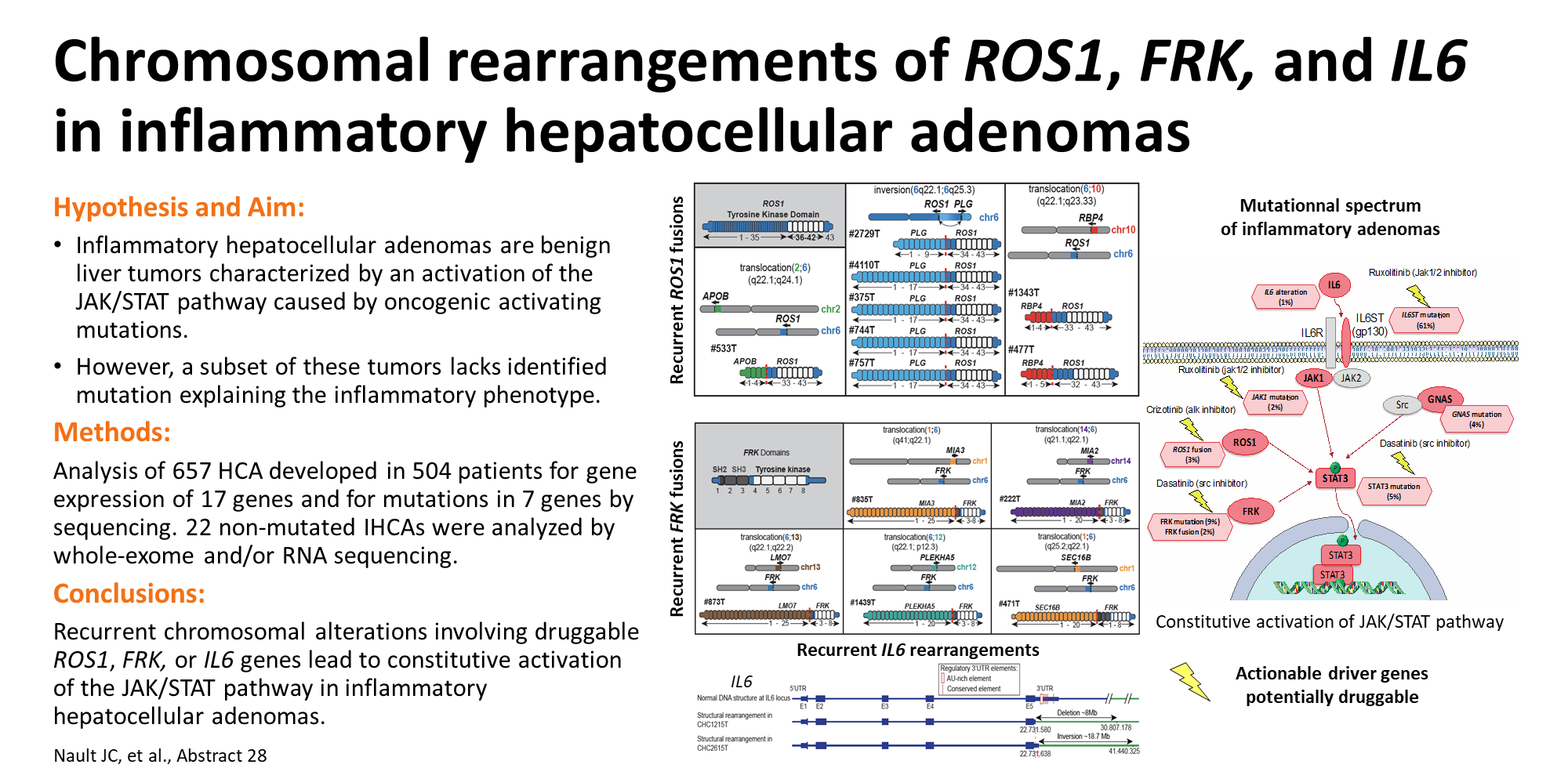 [Speaker Notes: 28 
RECURRENT CHROMOSOMAL REARRANGEMENTS OF ROS1, FRK AND IL6 ACTIVATING JAK/STAT PATHWAY IN INFLAMMATORY HEPATOCELLULAR ADENOMAS

Dr. Jean-Charles Nault1, Quentin Bayard1, Mrs. Gabrielle Couchy1, Paulette Bioulac-Sage2, Prof. Charles Balabaud3, Dr. Sandra Rebouissou Sr.1, Prof. Catherine Guettier4, Valérie Paradis5, Dr. Anne De Muret5, Dr. Nathalie Sturm6, Dr. Eric Letouzé7, Dr. Julien Calderaro8 and Dr. Jessica Zucman-Rossi, MD. PhD1, (1)Inserm Umrs-1138, (2)Inserm U1053, (3)Bordeaux University, (4)Aphp, (5)Service D'anatomopathologie, (6)CHU Grenoble, (7)Inserm 1138, (8)Viruses, Hepatology and Cancers, Inserm U955

Background: 
Inflammatory hepatocellular adenomas (IHCA) are benign liver tumors characterized by a constitutive activation of the JAK/STAT pathway. Activation mutation of several oncogenes have been identified at the origin of STAT3 activation, but a subset of IHCA lacks of gene mutation explaining the inflammatory phenotype. 

Methods: 
657 frozen HCA developed in 504 patients were analyzed for expression of 17 genes by quantitative RT-PCR and for mutations in 7 genes already identified in HCA (IL6ST, FRK, STAT3, GNAS, JAK1, CTNNB1 and HNF1A) by sequencing. A subset of non-mutated IHCA was analyzed by whole-exome (n=21) and RNA sequencing (n=24). 

Results: 
We included 657 HCA developed in 504 patients with a median age of 38 years old and including 85% of women. 296 HCA (45%) were inflammatory adenoma (IHCA), they harbored an overexpression of SAA and CRP and /or a mutation in the JAK/STAT pathway. Among the 296 IHCA, we identified gene activating mutation in 81% of the cases in IL6ST (61%), FRK (9%), STAT3 (5%), GNAS (4%) or JAK1 (2%, including mutations in exon 11, 14 and 20 previously never described). Among the 21 non-mutated IHCA analyzed by whole exome sequencing, no recurrent genetic alterations were identified as well as no mutations in genes of the JAK/STAT pathway. In contrast, RNA sequencing identified recurrent chromosome rearrangement involving ROS1, FRK or IL6 genes. ROS1 fusions were identified in 10 IHCA, they involved various c-terminal part of genes highly expressed in the liver (PLG, RBP4 and APOB) fused with the exon 32-34 to 43 of ROS1 including the tyrosine kinase domain. All ROS1 fusions lead to ROS1 overexpression at the transcriptomic level (median FPKM=20.4) compared to HCA without ROS1 fusion (median FPKM=6.5 10-3, P value=9 .3 10-6) and compared to non-tumor liver (median FPKM=6.6x10-2, P value=7.4 10-7). Among the 5 IHCA with FRK fusions, 5 different partners (MIA3, MIA2, LMO7, PLEKHA5 and SEC16B) were fused with the exon 3 to 8 of FRK. No overexpression of FRK transcript was detected but all the predicted chimeric proteins lacked the auto-inhibitory SH2-SH3 domains. Finally, in two IHCA, we identified abnormal truncated 3’UTR of IL6 associated with overexpression of the transcript. 

Conclusion: 
Recurrent chromosomal alterations of ROS1, FRK and IL6 lead to constitutive activation of the JAK/STAT pathway in inflammatory hepatocellular adenomas. ROS1 activation is a novel mechanism of STAT3 activation in human benign liver tumors.

Disclosures:
The following people have nothing to disclose: Jean-Charles Nault, Quentin Bayard, Gabrielle Couchy, Paulette Bioulac-Sage, Charles Balabaud, Sandra Rebouissou, Catherine Guettier, Valérie Paradis, Anne De Muret, Nathalie Sturm, Eric Letouzé, Julien Calderaro, Jessica Zucman-Rossi]
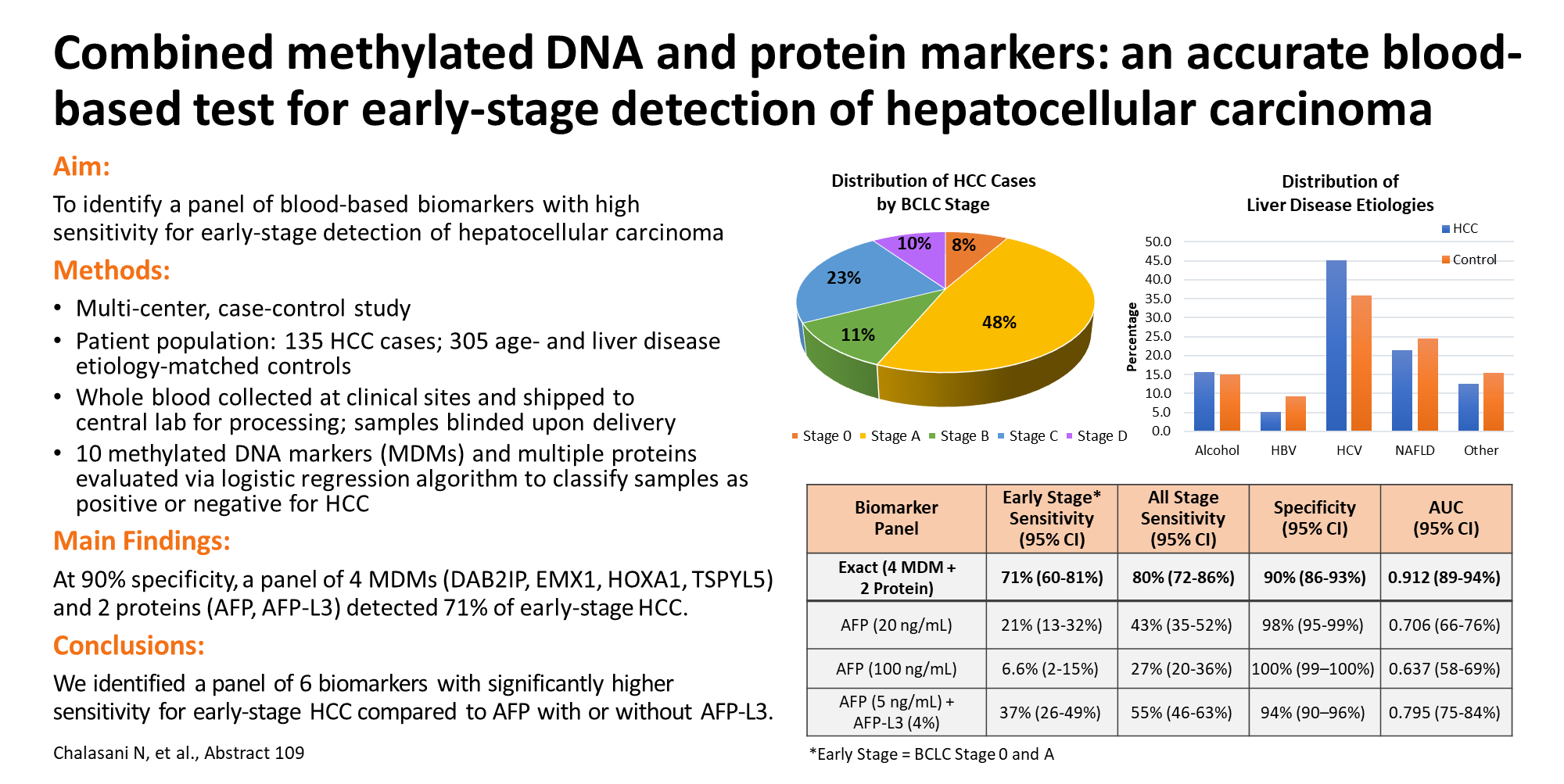 [Speaker Notes: 109 
COMBINED METHYLATED DNA AND PROTEIN MARKERS: AN ACCURATE BLOOD-BASED TEST FOR EARLY-STAGE DETECTION OF HEPATOCELLULAR CARCINOMA

Dr. Naga P. Chalasani1, T. Ramasubramanian2, Janelle J. Bruinsma2, Hatim T. Allawi2, Marilyn Olson2, Dr. Lewis R. Roberts, MBChB, PhD, FAASLD3, Dr. John Kisiel, MD4, Dr. K Rajender Reddy, MD, FAASLD5, Graham P. Lidgard2 and Scott C. Johnson2, (1)Division of Gastroenterology and Hepatology, Indiana University School of Medicine, (2)Exact Sciences, (3)Mayo Clinic Rochester, (4)Gastroenterology and Hepatology, Mayo Clinic Rochester, (5)University of Pennsylvania, Philadelphia, PA, USA

Background: 
Hepatocellular carcinoma (HCC) accounts for 85-90% of liver cancers, the 4th leading cause of cancer deaths worldwide. Though prognosis varies, early-stage HCC is highly treatable. Liver ultrasound and serum alpha-fetoprotein (AFP) are often used to detect HCC in at-risk patients with chronic hepatitis B, cirrhosis, and other benign liver disease, but sensitivity is suboptimal. High performing blood-based markers are needed for early detection of HCC. We aimed to identify a panel of methylated DNA markers (MDMs) and proteins to detect early-stage HCC. 
Methods: Blood samples were collected at 28 sites from patients with radiographically diagnosed HCC and age-matched controls with benign liver disease without structurally apparent HCC. Ten previously reported MDMs [1] and multiple candidate proteins, including AFP, were assessed. Whole blood was collected in cell-free DNA stabilizing tubes and a serum separation tube and shipped at ambient temperature to a central laboratory for blinding prior to processing. A logistic regression algorithm was developed to make HCC-positive or -negative calls. The accuracy of the MDM and protein panel was compared to AFP alone for detection of HCC. Data were analyzed across all Barcelona Clinic Liver Cancer (BCLC) stages, early-stage HCC (stages 0 and A), and excluding stage 0 due to its diagnostic uncertainty. 

Results: 
The study included 137 HCC cases and 313 controls. HCC cases were 77% male; 88% had cirrhosis; and 55% had viral, 39% non-viral, and 6% unknown liver disease etiology. There were 73 early-stage HCC cases and 64 BCLC stages B, C, or D cases. With specificity set at 90%, we identified a panel of 4 MDMs and 2 protein markers (AFP and lectin-bound AFP) with a higher sensitivity (71%) for early-stage HCC than AFP 20 ng/mL (25%) (Table 1). Stage A HCC sensitivity of the panel was 74% compared to AFP 20 ng/mL sensitivity of 30%. The panel’s overall sensitivity excluding stage 0 was 82.6% vs 47.1% for AFP 20 ng/mL. The AUC across all stages for the 6-marker panel was 0.92 versus 0.80 for AFP. Early-stage sensitivity of AFP was 45% when the specificity was set at 90%. 

Conclusion: A panel of 4 MDMs and 2 proteins demonstrates high sensitivity for early-stage HCC. These data support the near-term potential for improved performance of blood-based testing for HCC, which could have substantial clinical implications on the effectiveness of disease management and patient outcomes. 

References:
Kisiel JB, et al. Hepatology. 2019.

Disclosures:
Hatim T. Allawi – Exact Sciences: Employment 
Lewis R. Roberts – Wako Diagnostics: Grant/Research Support; Gilead Sciences – support recipient – hepatitis screening: Grant/Research Support; Redhill-: Grant/Research Support; Bayer: Grant/Research Support; Exact Sciences: Advisory Committee or Review Panel; Wako Diagnostics: Consulting; QED: Advisory Committee or Review Panel; NACCME: Board Membership; Gr 
John Kisiel – Exact Sciences: Patent Held/Filed 
Scott C. Johnson – Exact Sciences: Stock Shareholder; Exact Sciences: Employment 
The following people have nothing to disclose: Naga P. Chalasani, K Rajender Reddy
Disclosure information not available at the time of publication: T. Ramasubramanian, Janelle J. Bruinsma, Marilyn Olson, Graham P. Lidgard]
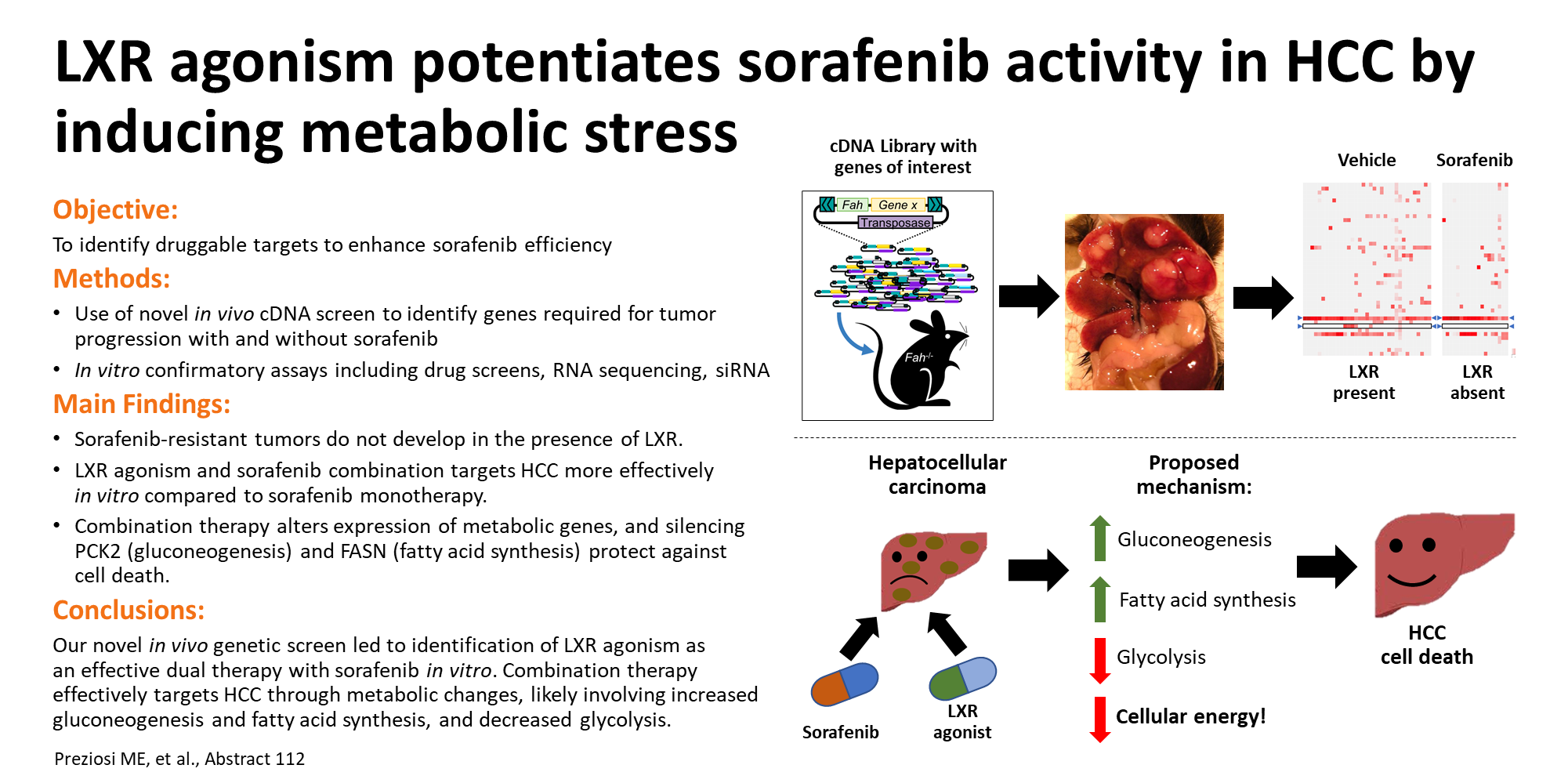 [Speaker Notes: 112 
LXR AGONISM POTENTIATES SORAFENIB ACTIVITY IN HCC BY INDUCING METABOLIC STRESS

Dr. Morgan Preziosi1, Dr. Adam Zahm2, Dr. Klaus Kaestner2 and Prof. Kirk Wangensteen1, (1)Gastroenterology, University of Pennsylvania, (2)Genetics, University of Pennsylvania

Background: 
Existing drug therapy for hepatocellular carcinoma (HCC) has low efficacy, as FDA-approved first line drugs including sorafenib extend patient survival by only three months. We sought to identify novel druggable targets for use in combination with sorafenib to increase its efficacy. 

Methods: 
We implemented an in vivo genetic screening paradigm utilizing a library of 43 genes-of-interest expressed in the context of repopulation of the injured livers of Fumarylacetoacetate Hydrolase-deficient (Fah-/-) mice, which led to highly penetrant HCC. We then treated mice with vehicle or sorafenib to discover genetic determinants of sensitivity and resistance. Liver X Receptor alpha (LXRa) emerged as a potential target. To examine LXRa agonism in combination with sorafenib treatment, we added varying concentrations of sorafenib and LXRa agonist drugs to HCC cell lines. We performed transcriptomic analysis to elucidate the mechanisms of HCC death. We performed siRNA assays on HCC cell lines to probe the mechanism of action of the combination therapy. 

Results: 
Fah-/- mice injected with the screening library developed HCC tumor clones containing Myc cDNA plus various other cDNAs. Treatment with sorafenib resulted in sorafenib-resistant HCCs that were significantly depleted in Nr1h3 cDNA, encoding LXRa, suggesting that LXRa activation is incompatible with tumor growth in the presence of sorafenib treatment in vivo. The combination of sorafenib and LXR agonism led to enhanced cell death as compared to monotherapy in multiple HCC cell lines, due to reduced expression of cell cycle regulators and increased expression of genes associated with apoptosis. Combination therapy also enhanced cell death in a sorafenib-resistant primary human HCC cell line. Pathway analysis revealed alterations in metabolic pathways, and we observed upregulation of gluconeogenic regulators and downregulation of glycolytic regulators in sorafenib and combination treatment, and increased regulation of fatty acid synthesis genes in GW3965 and combination treatment. When gluconeogenesis and fatty acid synthesis were blocked by targeting critical enzyme nodes using siRNA, cells became resistant to combination therapy. 

Conclusion: 
Our novel in vivo screen led to the discovery that LXR agonist drugs potentiate the efficacy of sorafenib in treating HCC. Our results suggest that sorafenib upregulates glucose synthesis and downregulates glycolysis, while GW3965 upregulates fatty acid synthesis. In combination, sorafenib and GW3965 deplete cellular resources required for ATP production, leading to cell death.

Disclosures:
The following people have nothing to disclose: Morgan Preziosi, Adam Zahm, Klaus Kaestner, Kirk Wangensteen]
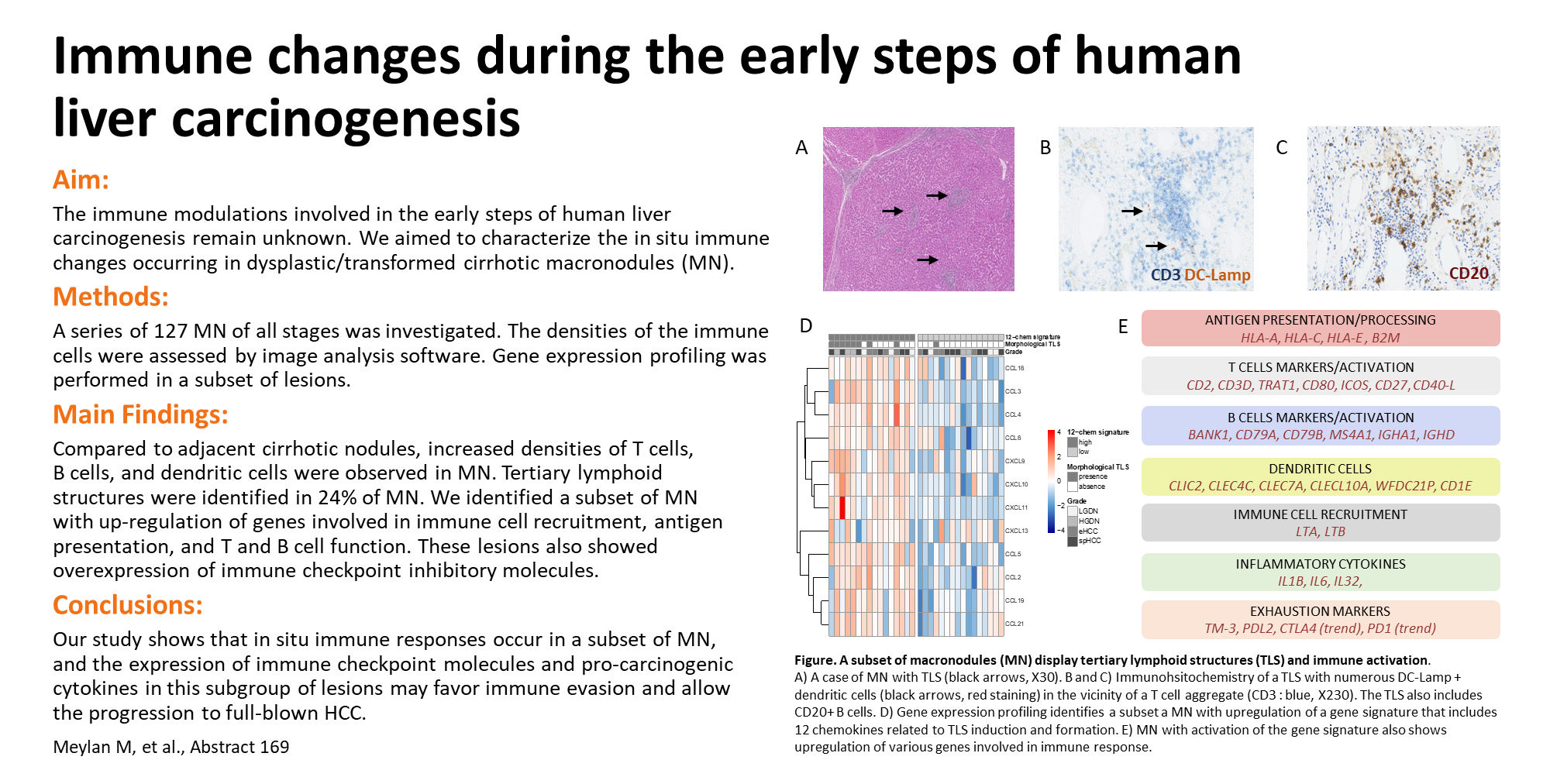 [Speaker Notes: 169 
IMMUNE CHANGES DURING THE EARLY STEPS OF HUMAN LIVER CARCINOGENESIS

Maxime Meylan1, Dr. Florent Petitprez1, Ms. Laetitia Lacroix1, Dr. Luca Di Tommaso2, Massimo Roncalli3, Prof. Jean-Michel Pawlotsky4, Prof. Catherine Fridman1, Prof. Wolf Herman Fridman1 and Dr. Julien Calderaro1, (1)Inserm U1138, Centre De Recherche Des Cordeliers, (2)Humanitas Research Institute, (3)Pathology Unit, Humanitas Research Hospital, (4)Virology, Henri Mondor Hospital

Background: 
Although hepatocellular carcinoma (HCC) is considered a prototype of inflammation-driven cancer, the immune modulations involved in the very early steps of human liver carcinogenesis remain unknown. We thus aimed to characterize, qualitatively and quantitatively, the in situ immune changes occurring during the development of dysplastic and transformed cirrhotic macronodules. 

Methods: 
A series of 127 macronodules developed in 41 cirrhotic patients was analysed by means of immunochemistry and gene expression profiling. All cases were reviewed by three pathologists experts in liver disease (LDT, MR, JC) and classified as low grade dysplastic nodule (LGDN), high grade dysplastic nodule (HGDN), early HCC (eHCC) or small and progressed HCC (spHCC). The densities of the main immune cell populations were assessed with digital slides of multiplex immunostainings and dedicated image analysis software. A subset of lesions was laser-microdissected and gene expression profiling was perfomed with a 360 genes Nanostring custom panel. To avoid any bias due to the underlying liver diseases, all results were systematically normalized according to adjacent non-specific cirrhotic nodules. 

Results: 
Our series included 31 LGDN, 17 HGDN, 24eHCC and 55 spHCC. Compared to adjacent cirrhotic non specific nodules, increased densities of T cells, B cells and dendritic cells were observed in macronodules of all stages. There was no difference according to the stage of the nodules. Tertiary lymphoid structures were identified in 47% of HGDN, 42% of eHCC , and 21% of spHCC but not in non-specific nodules or LGDN. Gene expression profiling identified a subset of macronodules with upregulation of cytokines/chemokines involved in immune cell recruitment. This subgroup also showed a significant upregulation of genes involved in antigen processing and presentation (HLA-A, HLA-C, B2M), lymphoid tissue formation (LTA, LTB), T and B cell proliferation and function (CD80, CD38, IL2Ra, IL2Rg, CD27, CD40L, ZAP70, IGHD, IGHA), and inflammation (IL6, IL32). Interestingly, these lesions also showed activation of immunosuppressive pathways (TGFB) and overexpression of immune checkpoint inhibitory molecules such as PD-L2 and TIM3. 

Conclusion: 
Our study shows that anti-tumor in situ immune responses develop during the very early steps of liver carcinogenesis. The expression of various immune checkpoint molecules in this subgroup of lesions may favor immune evasion and allow the progression to full-blown HCC. These results have important implications for the development of anti-HCC chemopreventive strategies in cirrhotic patients.

Disclosures:
Jean-Michel Pawlotsky – Siemens Healthcare: Advisory Committee or Review Panel; Merck: Advisory Committee or Review Panel; GSK: Advisory Committee or Review Panel; Gilead: Speaking and Teaching; Abbvie: Speaking and Teaching; Abbvie: Advisory Committee or Review Panel 
The following people have nothing to disclose: Maxime Meylan, Luca Di Tommaso, Julien Calderaro
Disclosure information not available at the time of publication: Florent Petitprez, Laetitia Lacroix, Massimo Roncalli, Catherine Fridman, Wolf Herman Fridman]
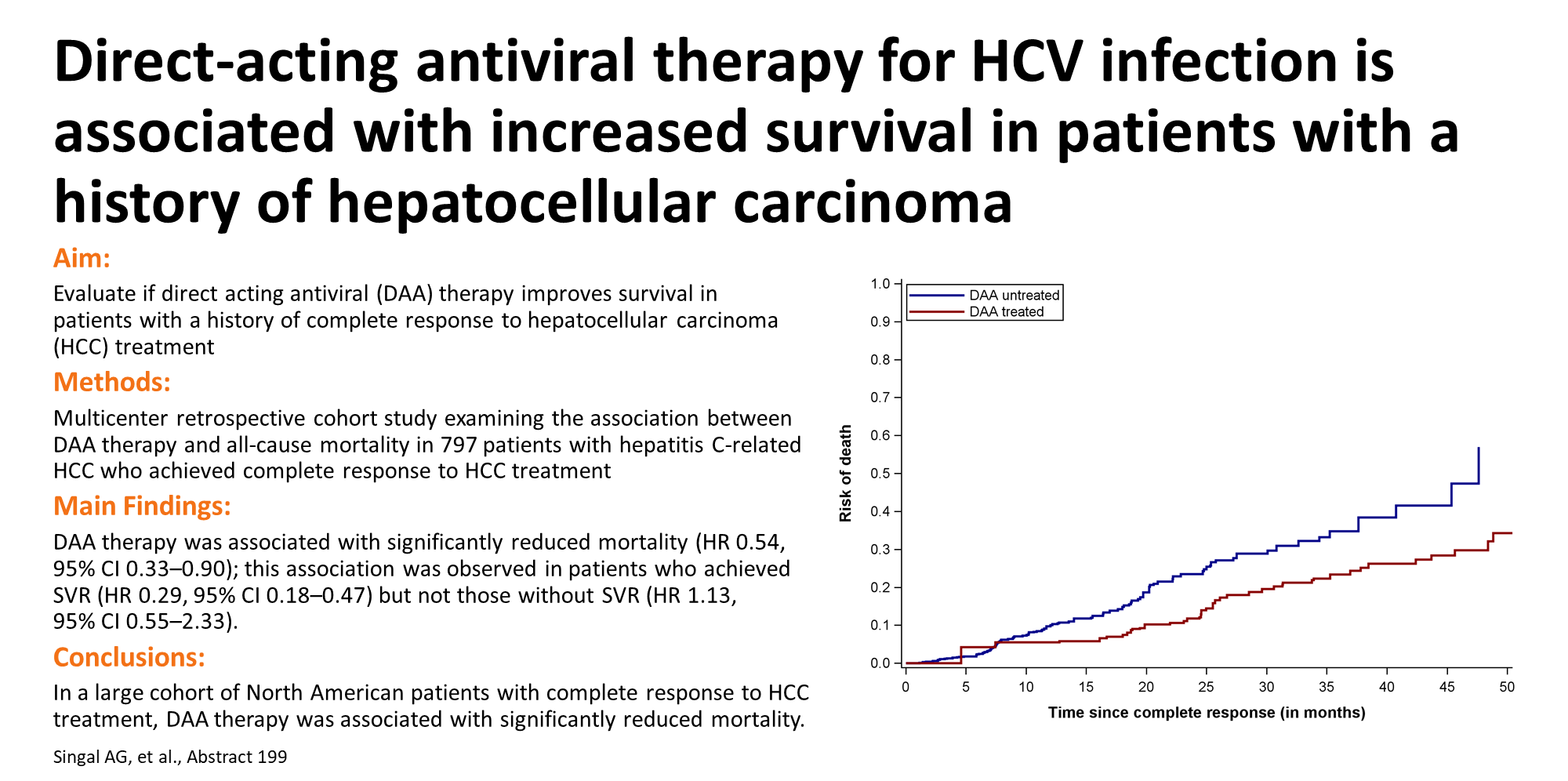 [Speaker Notes: 199 
DIRECT-ACTING ANTIVIRAL THERAPY IS ASSOCIATED WITH IMPROVED SURVIVAL IN PATIENTS WITH A HISTORY OF HEPATOCELLULAR CARCINOMA: A MULTICENTER NORTH AMERICAN COHORT STUDY

Dr. Amit G. Singal, MD, MS, Dr. Nicole E. Rich2, Dr. Neil Mehta3, Dr. Andrea D. Branch4, Dr. Anjana A. Pillai5, Dr. Maarouf A. Hoteit6, Dr. Michael Volk7, Mr. Mobolaji Odewole2, Dr. Steven J. Scaglione, MD8, Dr. Jennifer E. Guy9, Dr. Adnan Said10, Jordan J. Feld, MD, MPH, FAASLD11, Binu John12, Dr. Catherine T. Frenette13, Dr. Parvez S. Mantry14, Dr. Amol S. Rangnekar15, Dr. Omobonike Oloruntoba16, Dr. Michael D Leise17, Dr. Janice Jou, MD, MHS18, Dr. Kalyan Ram Bhamidimarri19, Dr. Laura M. Kulik, MD20, Dr. George Ioannou, MD21, Dr. Annsa Huang22, Dr. Tram T. Tran23, Dr. Hrishikesh V. Samant24, Dr. Renumathy Dhanasekaran25, Dr. Andres Duarte-Rojo26, Dr. Reena J. Salgia27, Dr. Sheila L. Eswaran28, Dr. Prasun K. Jalal29, Dr. Avegail Flores30, Sanjaya Kumar Satapathy31, Dr. Neehar D. Parikh32 and Caitlin Murphy33, (1)Department of Internal Medicine, Division of Digestive and Liver Diseases, UT Southwestern Medical Center, (2)Department of Medicine, Division of Gastroenterology/Hepatology, University of California, San Francisco, (3)Icahn School of Medicine at Mount Sinai, (4)Center for Liver Diseases, The University of Chicago Medicine, (5)University of Pennsylvania Medical Center, (6)Loma Linda University Medical Center, (7)Division of Hepatology, Loyola University Health System, (8)Sutter North Medical Group, (9)University of Wisconsin, (10)Toronto Centre for Liver Disease, University of Toronto University Health Network, (11)Mcguire VAMC, (12)Scripps Clinic - Scripps Health, (13)The Liver Institute at Methodist Dallas, (14)Transplant Institute, Medstar Georgetown University Hospital, (15)Duke University, (16)Mayo Clinic Rochester, (17)Medicine, Division of Gastroenterology, Oregon Health and Science University, (18)University of Miami School of Medicine, (19)Northwestern Medical Faculty Foundation, (20)Gastroenterology and Hepatology, Veterans Affairs Puget Sound Healthcare System, (21)University of California, San Francisco, (22)Gilead Sciences, (23)University of Nebraska Medical Center, (24)Hepatology, Stanford University, (25)Division of Gastroenterology and Hepatology, University of Arkansas for Medical Sciences, (26)Henry Ford Health System, (27)Loyola University Health System, (28)Margaret M. and Albert B. Alkek Department of Medicine, Section of Gastroenterology and Hepatology, Baylor College of Medicine, (29)IM - Gastroenterology, Washington University School of Medicine in St. Louis, (30)Methodist University Hospital, University of Tennessee Health Science Center, (31)Internal Medicine, University of Michigan, (32)UT Southwestern Medical Center

Background: 
There is uncertainty over the benefits of direct-acting antiviral (DAA) therapy for hepatitis C (HCV) infection in patients with a history of hepatocellular carcinoma (HCC). We compared overall survival between DAA-treated and untreated HCV-infected patients who achieved a complete response to HCC treatment in a North American cohort. 

Methods: 
We conducted a retrospective cohort study of patients with HCV-related HCC with a complete response to resection, local ablation, trans-arterial chemo- or radioembolization, or radiation therapy, from January 2013 through December 2017 at 31 health systems in the United States or Canada. Cox regression analysis was used to examine the association between DAA therapy and overall survival after HCC complete response, with DAA therapy analyzed as a time-varying exposure. 

Results: 
Of 797 patients with HCV-related HCC, 383 (48.1%) received DAA therapy and 414 (51.9%) were untreated. Among DAA-treated patients, 43 deaths occurred during 941 person-years of follow-up, compared to 103 deaths during 527 person-years among DAA-untreated patients (crude rate ratio 0.23, 95% CI 0.16–0.33). Median time from HCC complete response to death in DAA-treated patients was 25.7 (IQR 19.4–33.9) months, versus 11.5 (IQR 7.1–20.2) months for untreated patients. In multivariable analyses, DAA therapy was associated with significantly reduced mortality (HR 0.39, 95% CI 0.26–0.61), after adjusting for study site, age, sex, Child Pugh score, alpha-fetoprotein level, tumor burden, and HCC treatment modality. A propensity score model demonstrated similar results, with DAA therapy associated with reduced mortality (HR 0.55, 95% CI 0.31–0.97). This association appeared to be driven by sustained viral response (SVR), with reduced mortality observed in DAA-treated patients who achieved SVR (HR 0.26, 95% CI 0.16–0.42) but not those without SVR (HR 0.78, 95% CI 0.40-1.52). Although there appeared to be greater benefit in patients who received resection or ablation compared to transarterial chemoembolization, this was not significantly different (interaction p-value=0.12). There was a greater benefit of DAA therapy in patients who remained HCC recurrence-free (HR 0.09, 95% CI 0.02–0.34) compared to those who experienced recurrence (HR 0.62, 95% CI 0.37–1.04) (interaction p-value=0.01). 

Conclusion: 
In a large cohort of North American patients with complete response to HCC treatment, DAA therapy was associated with significantly reduced mortality.

Disclosures:
Amit G. Singal – TARGET: Advisory Committee or Review Panel; Exact Sciences: Consulting; Glycotest: Consulting; Roche: Consulting; Exelixis: Consulting; BMS: Consulting; Eisai: Consulting; Bayer: Consulting 
Anjana A. Pillai – BTG: Speaking and Teaching; Eisai Inc: Speaking and Teaching; Simply Speaking Hepatitis: Speaking and Teaching; PCI Biotech: Grant/Research Support; Target Pharmasolutions: Grant/Research Support; Exact Science: Grant/Research Support; Wako Diagnostics: Advisory Committee or Review Panel 
Michael Volk – Biovie: Consulting 
Jordan J. Feld – Abbvie, Abbott, Enanta, Gilead, Janssen, Merck, Roche: Consulting; Abbvie, Abbott, Enanta, Gilead, Janssen, Merck, Roche: Grant/Research Support 
Catherine T. Frenette – Bayer: Advisory Committee or Review Panel; Bristol Meyers Squibb: Speaking and Teaching; Gilead: Speaking and Teaching; Intercept: Speaking and Teaching; Conatus: Consulting; Abbvie: Speaking and Teaching; Eisai: Speaking and Teaching; Wako: Advisory Committee or Review Panel; Genfit: Grant/Research Support; Dova: Speaking and Teaching; Sh 
Parvez S. Mantry – Sirtex: Grant/Research Support; Intercept: Grant/Research Support; Salix: Grant/Research Support; Gilead: Grant/Research Support; Abbvie: Speaking and Teaching; Easai: Speaking and Teaching; BMS: Consulting; intercept: Consulting; salix: Consulting; BTG: Speaking and Teaching; Tobira: Grant/Research Support; BMS: Grant/Research Support; ge 
Kalyan Ram Bhamidimarri – Alexion: Speaking and Teaching; Vital Therapies: Grant/Research Support; Genfit: Grant/Research Support; Mallinckrodt: Grant/Research Support; Allergan: Grant/Research Support; Conatus: Grant/Research Support; Gilead: Grant/Research Support; Merck: Advisory Committee or Review Panel; Intercept: Advisory Committee or Review Panel; AbbVie: A 
Tram T. Tran – Gilead Sciences: Employment; Gilead Sciences: Stock Shareholder 
Andres Duarte-Rojo – Echosens: Grant/Research Support; Axcella: Advisory Committee or Review Panel 
Reena J. Salgia – Eisai: Advisory Committee or Review Panel; BMS: Speaking and Teaching; Eisai: Speaking and Teaching; Exelixis: Advisory Committee or Review Panel 
Prasun K. Jalal – gilead, dova, valeant, abbvie: Advisory Committee or Review Panel 
Sanjaya Kumar Satapathy – Intercept Pharma, Alexion, Dova: Speaking and Teaching; Gilead, Intercept, Dova, Bayer, Exact Sciences, Genfit, Conatus, Shire: Grant/Research Support; Bayer, Intercept, Dova: Advisory Committee or Review Panel 
Neehar D. Parikh – Exact Sciences: Grant/Research Support; Bristol-Myers Squibb: Consulting; Bayer: Grant/Research Support; Wako: Advisory Committee or Review Panel; TARGET Pharmasolutions: Grant/Research Support; Eisai: Advisory Committee or Review Panel; Exelixis: Consulting; Freenome: Consulting; Eli Lily: Consulting; Bayer: Advisory Committee or Review P 
The following people have nothing to disclose: Nicole E. Rich, Neil Mehta, Andrea D. Branch, Maarouf A. Hoteit, Mobolaji Odewole, Steven J. Scaglione, Jennifer E. Guy, Adnan Said, Amol S. Rangnekar, Omobonike Oloruntoba, Michael D Leise, Janice Jou, George Ioannou, Annsa Huang, Hrishikesh V. Samant, Renumathy Dhanasekaran, Avegail Flores, Caitlin Murphy
Disclosure information not available at the time of publication: Binu John, Laura M. Kulik, Sheila L. Eswaran]
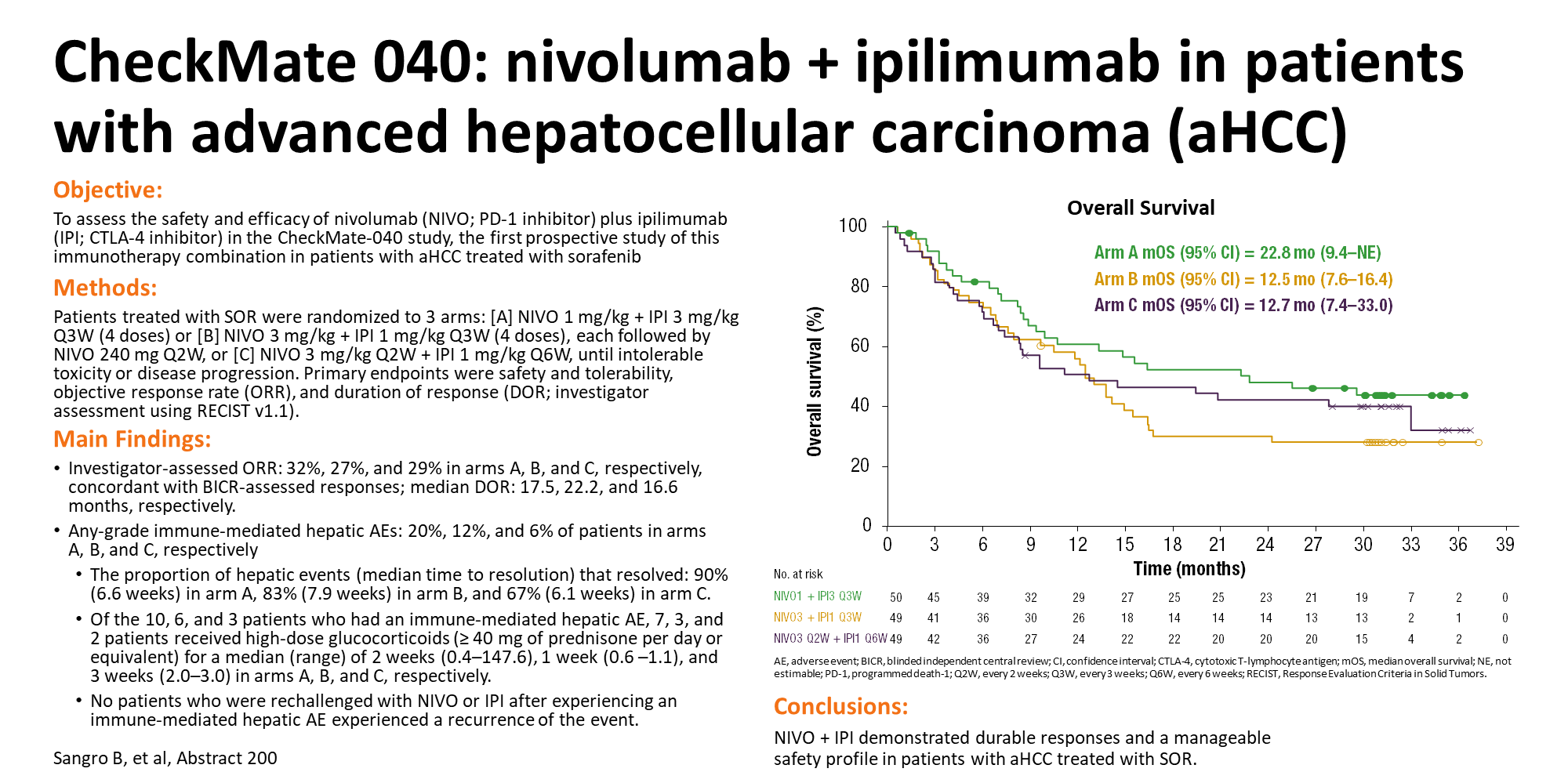 [Speaker Notes: 200 
CHECKMATE 040: EFFICACY, HEPATIC SAFETY, AND BIOMARKERS OF NIVOLUMAB + IPILIMUMAB COMBINATION THERAPY IN PATIENTS WITH ADVANCED HEPATOCELLULAR CARCINOMA

Prof. Bruno Sangro1, Dr. Chiun Hsu2, Dr. Yoon-Koo Kang3, Dr. Tae-You Kim4, Dr. Anthony El-Khoueiry5, Prof. Armando Santoro6, Dr. Ignacio Melero7, Dr. Masatoshi Kudo8, Prof. Ming-Mo Hou9, Dr. Ana Matilla Peña10, Dr. Francesco Tovoli11, Dr. Jennifer J. Knox12, Dr. Aiwu Ruth He13, Dr. Bassel El-Rayes14, Dr. Mirelis Rivera Acosta15, Dr. Ho-Yeong Lim16, Dr. Jaclyn Neely17, Dr. Huanyu Zhao17, Jeffrey Anderson17 and Dr. Thomas Yau18, (1)Clinica Universidad De Navarra-Idisna and Ciberehd, (2)National Taiwan University Hospital, (3)Asan Medical Center, University of Ulsan, (4)Seoul National University, (5)USC Norris Comprehensive Cancer Center, (6)Humanitas Clinical and Research Center, Humanitas University, (7)Universidad De Navarra, (8)Department of Gastroenterology and Hepatology, Kindai University Faculty of Medicine, (9)Chang Gung Memorial Hospital, (10)Servicio De Digestivo, Hospital General Universitario Gregorio Marañón, (11)Department of Medical & Surgical Sciences, University of Bologna, (12)Princess Margaret Cancer Centre, (13)Georgetown University Hospital, (14)Emory University Winship Cancer Institute, (15)Fundacion De Investigacion, (16)Samsung Medical Center, Sungkyunkwan University School of Medicine, (17)Bristol-Myers Squibb, (18)University of Hong Kong

Background: 
Nivolumab (NIVO) monotherapy is approved in many countries for sorafenib (SOR)-treated patients with hepatocellular carcinoma (HCC) based on CheckMate 040 (NCT01658878), which reported an objective response rate (ORR) of 14% and median overall survival (OS) of 15 months. NIVO + ipilimumab (IPI) combination may improve clinical outcomes in higher proportions of patients. This trial reports, for the first time, efficacy, hepatic safety, and biomarkers of NIVO + IPI in a large cohort of SOR-treated patients with advanced HCC. 

Methods: 
SOR-treated patients were randomized to 3 arms: [A] NIVO 1 mg/kg + IPI 3 mg/kg Q3W (4 doses) or [B] NIVO 3 mg/kg + IPI 1 mg/kg Q3W (4 doses), each followed by NIVO 240 mg Q2W, or [C] NIVO 3 mg/kg Q2W + IPI 1 mg/kg Q6W. Treatment continued until intolerable toxicity or disease progression. Primary endpoints were safety and tolerability, and ORR and duration of response (investigator assessment [RECIST v1.1]). Additional endpoints included ORR (BICR per RECIST v1.1) and OS. Safety was investigator assessed using NCI CTCAE v4.0. 

Results: 
Overall, 148 patients were randomized. Minimum follow-up from date of randomization was 28 months. At baseline, 34% had vascular invasion, 82% had extrahepatic spread, and 91% had BCLC stage C. Response rates were comparable across treatment arms, with ORRs of 32%, 31%, and 31% in arms A, B, and C, respectively (complete responses: 4 in arm A, 3 in arm B). Median OS was 22.8 months, 12.5 months, and 12.7 months in arms A, B, and C, respectively. Hepatic any grade treatment-related adverse events (TRAEs) reported within 30 days of last dose of study drug in arms A, B, and C, respectively, included: abnormal liver function tests, including increased transaminases in 39%, 37%, and 21% of patients, and increases in blood bilirubin in 6%, 0%, and 4% of patients. The table shows any grade hepatic immune-mediated AE (IMAE) details. Extended follow-up data describing efficacy, safety, and biomarkers (including programmed death ligand 1 and alpha-fetoprotein levels) will be presented. 

Conclusion: 
NIVO + IPI led to durable responses in SOR-treated patients, with each treatment arm having an ORR twice that of NIVO monotherapy. The NIVO + IPI safety profile was acceptable and included manageable hepatic IMAEs. The favorable benefit/risk profile observed warrants further investigation in patients with HCC.

Disclosures:
Bruno Sangro – Bayer, Bristol-Myers Squibb, Sirtex Medical, IPSEN: Speaking and Teaching; Bristol-Myers Squibb, Sirtex Medical: Grant/Research Support; Adaptimmune, AstraZeneca, Bayer, Bristol-Myers Squibb, BTG, Merck, Onxeo, Sirtex Medical, TERUMO, H3 Biomedicine, Ipsen, Lilly, Exelixis, Roche: Consulting 
Chiun Hsu – Bristol-Myers Squibb-Ono Pharmaceutical: Grant/Research Support; Bayer Schering Pharma; Bristol-Myers Squibb; Eisai; Merck Serono; MSD Oncology; Roche/Genentech; TTY Biopharm: Speaking and Teaching 
Yoon-Koo Kang – DAE HWA Pharmaceutical; LSK Biopharma: Grant/Research Support; Bristol-Myers Squibb; DAE HWA Pharmaceutical; Lilly/ImClone; Merck Serono; Ono Pharmaceutical; Roche/Genentech; Taiho Pharmaceutical: Consulting 
Anthony El-Khoueiry – Astex Pharmaceuticals; AstraZeneca: Grant/Research Support; Agenus; AstraZeneca; Bayer; Bristol-Myers Squibb; CytomX Therapeutics; Eisai; EMD Serono; Exelixis; Merck; Pieris Pharmaceuticals; Roche: Consulting; Bayer; Bristol-Myers Squibb; EISAI; EMD Serono; Merck; Novartis; Roche/Genentech: Speaking and Teaching 
Armando Santoro – Abbvie; Amgen; ArQule; AstraZeneca; Celgene; Lilly; Novartis; Roche; Sandoz; Takeda: Speaking and Teaching; Bayer; Bristol-Myers Squibb; Eisai; Gilead Sciences; MSD; Pfizer; SERVIER: Consulting 
Ignacio Melero – Bristol-Myers Squibb; Roche/Genentech; Alligator Bioscience; Pfizer: Grant/Research Support; Bristol-Myers Squibb; Roche/Genntech; Alligator Bioscience; Lilly; AZ-Medimmune; Bayer; Tusk Therapeutics: Speaking and Teaching; Lilly; AZ-Medimmune; Bayer; Tusk Theraputics: Consulting 
Masatoshi Kudo – Takeda: Grant/Research Support; Otsuka: Grant/Research Support; Chugai: Grant/Research Support; Ajinomoto: Speaking and Teaching; Merck Sharpe & Dohme: Speaking and Teaching; Eisai: Speaking and Teaching; Bayer: Speaking and Teaching; Taiho: Grant/Research Support 
Ana Matilla Peña – Bayer: Consulting 
Francesco Tovoli – Bayer: Consulting 
Jennifer J. Knox – Novartis: Speaking and Teaching; AstraZeneca; Merck: Grant/Research Support; Lilly; Merck: Consulting 
Aiwu Ruth He – Merck: Grant/Research Support; Bayer; Bristol-Myers Squibb; Eisai; Genentech; Merck: Consulting; Bayer; Bristol-Myers Squibb; Eisai; Lilly; Merck: Speaking and Teaching 
Bassel El-Rayes – AVEO; Boston Biomedical; Bristol-Myers Squibb; Cleave Bioscience; Five Prime Therapeutics; Genentech; Hoosier Cancer Research Network; ICON Clinical Research; Merck; Novartis; Pfizer; PPD; Taiho Pharmaceutical: Grant/Research Support; Bayer; BTG; Loxo; Merrimack; RTI Health Solutions: Consulting; Bayer; Lexicon; RTI Health Solutions; Brist 
Mirelis Rivera Acosta – Bristol-Myers Squibb; Merck: Speaking and Teaching 
Jaclyn Neely – Bristol-Myers Squibb: Employment; Bristol-Myers Squibb: Stock Shareholder 
Huanyu Zhao – Bristol-Myers Squibb: Employment; Bristol-Myers Squibb: Stock Shareholder 
Jeffrey Anderson – Bristol-Myers Squibb: Stock Shareholder; Bristol-Myers Squibb: Employment 
Thomas Yau – Bristol-Myers Squibb: Speaking and Teaching; Bristol-Myers Squibb: Consulting 
The following people have nothing to disclose: Tae-You Kim, Ming-Mo Hou, Ho-Yeong Lim]
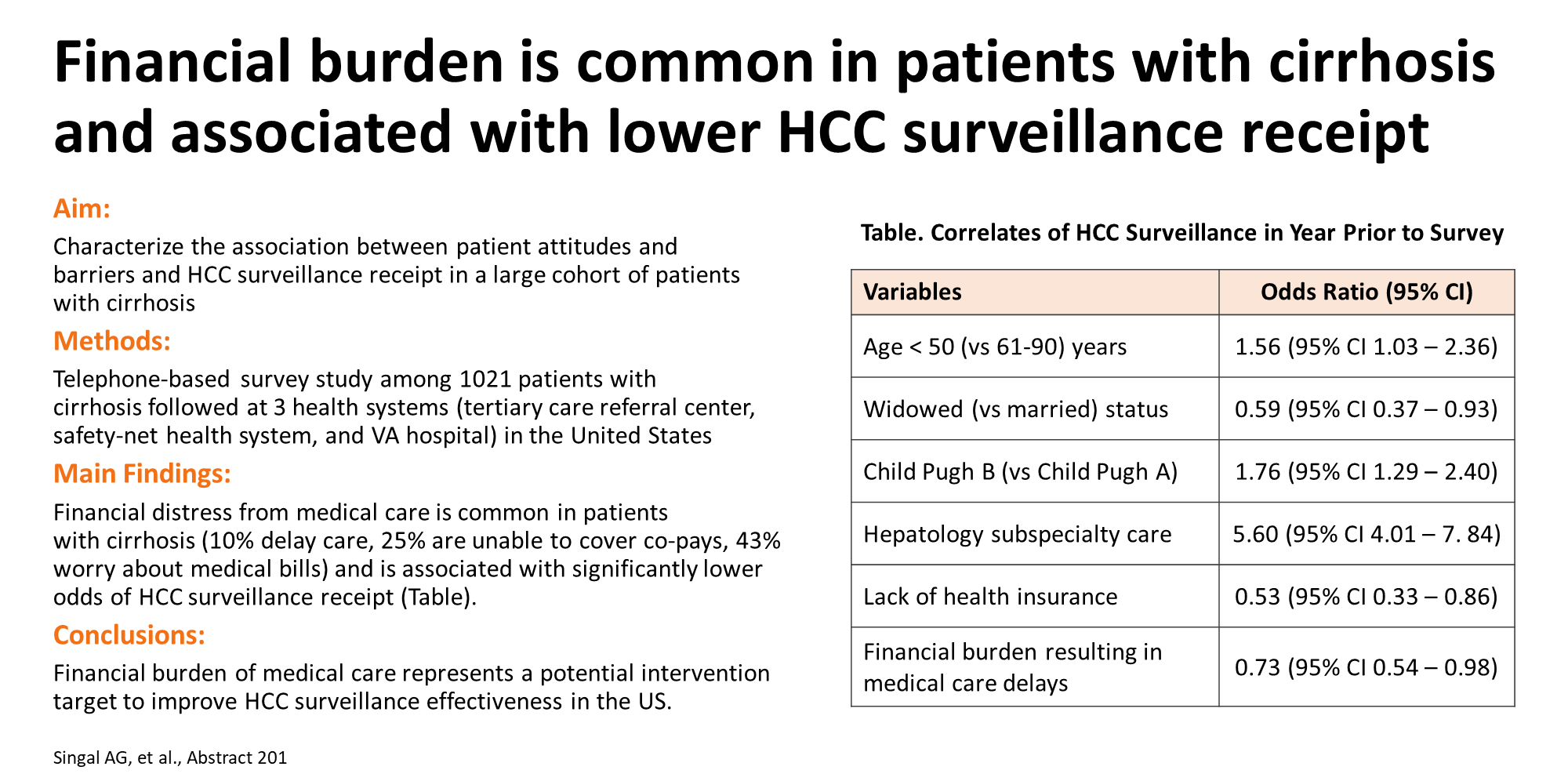 [Speaker Notes: 201 
FINANCIAL BURDEN IS COMMON IN U.S. PATIENTS WITH CIRRHOSIS AND ASSOCIATED WITH LOWER HCC SURVEILLANCE RECEIPT

Dr. Amit G. Singal, MD, MS, Katharine McCallister2, Cynthia Ortiz2, Jennifer Kramer3, Song Zhang2, Aisha Khan4, Yan Liu5, Dr. Nicole E. Rich6, Dr. Neehar D. Parikh7, Jasmin Tiro2, Purva Gopal2, Simon Lee2, Caitlin Murphy2 and Dr. Ruben Hernaez8, (1)UT Southwestern Medical Center, (2)Center for Innovations in Quality, Effectiveness and Safety (IQuESt), Michael E Debakey VA Medical Center, (3)Baylor College of Medicine, (4)Section of Gastroenterology and Hepatology, Baylor College of Medicine, (5)Internal Medicine, University of Texas Southwestern Medical Center, (6)Department of Internal Medicine, University of Michigan, (7)Department of Medicine, Section of Gastroenterology and Hepatology, Baylor College of Medicine

Background: 
Hepatocellular carcinoma (HCC) surveillance is underused in clinical practice; however, few studies have evaluated the impact of patient-level factors on surveillance receipt. We characterized the association between patient attitudes and perceived barriers and HCC surveillance receipt in a rlarge cohort of patients with cirrhosis. 

Methods: 
We conducted a telephone-based survey study among cirrhosis patients at 3 U.S. health systems (a tertiary care referral center, safety-net health system, and VA hospital) between April and December 2018. Surveillance attitudes and barriers, including financial barriers, were assessed using validated survey measures.HCC surveillance receipt was defined by an abdominal ultrasound in the year prior to the survey. Multinomial logistic regression, adjusting for clustering by site, was performed to identify factors associated with surveillance receipt. 

Results: 
Of 2871 patients approached, 1021 (35.6%) completed the survey. Most (53.2%) were older than 60 years, 64% were male, and the cohort was racially diverse (35% non-Hispanic white, 34% Hispanic white, 29% Black). Most had Child A cirrhosis (74%), and 53% were followed in Hepatology clinic. Most (61.4%) patients received surveillance in the prior year; however, this had not been completed in over one-third of patients. Patients expressed worry about developing HCC, with 74.1% reporting they were at least somewhat likely to develop HCC during their lifetime and 36.9% expressing fear of dying from HCC. Overall, 89% of patients reported HCC surveillance to be “very important”. However, patients reported barriers to receiving HCC surveillance including cost of testing (28.9%), difficulty with the scheduling process (24.1%), uncertainty where to complete an ultrasound (17.1%), and transportation difficulties (17.8%). Most patients (91.8%) reported having active insurance; however, financial burden of medical care (including cost of HCC surveillance) resulted in 9.5% delaying care, 11.8% needing to borrow money or go into debt, 24.4% being unable to cover co-pays or deductibles, and 42.8% expressing worry about the ability to pay medical bills. Receipt of surveillance was associated with presence of documented cirrhosis (p=0.04), number of primary care visits (p<0.001), and receipt of hepatology care (p<0.001). We did not observe differences in surveillance receipt by patient fear of developing HCC or perceived importance of HCC surveillance; however, lack of insurance (OR 0.53, 95% CI 0.33 – 0.86) and financial distress resulting in delayed medical care (OR 0.73, 95% CI 0.54 – 0.98) were both associated with lower odds of HCC surveillance receipt. 

Conclusion: 
Financial burden of medical care is common in patients with cirrhosis and may be associated with lower surveillance receipt in clinical practice, thereby representing a potential intervention target to improve HCC surveillance effectiveness in the U.S.

Disclosures:
Amit G. Singal – Exact Sciences: Consulting; Glycotest: Consulting; Roche: Consulting; Exelixis: Consulting; BMS: Consulting; Eisai: Consulting; Bayer: Consulting; TARGET: Advisory Committee or Review Panel 
Jennifer Kramer – Merck Sharp & Dohme Corp., a subsidiary of Merck & Co., Inc., Kenilworth, NJ, USA: Grant/Research Support 
Neehar D. Parikh – Exact Sciences: Grant/Research Support; Bayer: Grant/Research Support; TARGET Pharmasolutions: Grant/Research Support; Wako: Advisory Committee or Review Panel; Exelixis: Advisory Committee or Review Panel; Eisai: Advisory Committee or Review Panel; Bayer: Advisory Committee or Review Panel; Freenome: Consulting; Eli Lily: Consulting; Bris 
The following people have nothing to disclose: Nicole E. Rich, Caitlin Murphy, Ruben Hernaez
Disclosure information not available at the time of publication: Katharine McCallister, Cynthia Ortiz, Song Zhang, Aisha Khan, Yan Liu, Jasmin Tiro, Purva Gopal, Simon Lee]
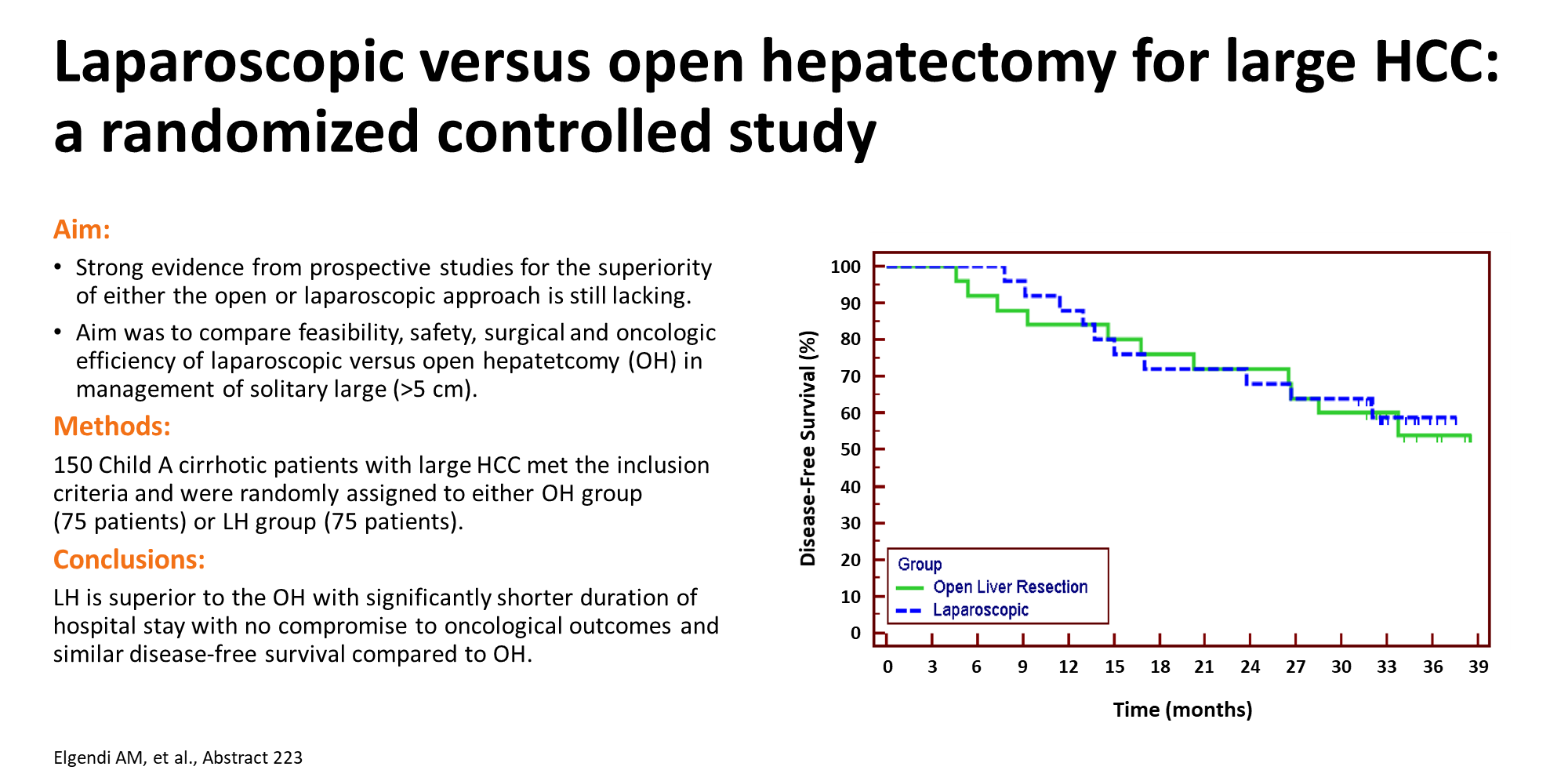 [Speaker Notes: 223
LAPAROSCOPIC VERSUS OPEN HEPATECTOMY FOR LARGE HEPATOCELLULAR CARCINOMA: A RANDOMIZED CONTROLLED STUDY

Dr. Ahmed Elgendi, Surgery, Alexandria University, Mohamed Elshafei, Radiology, Alexandria University and Essam Bedewy, Hepatology, Alexandria University

Background: 
Large Hepatocelluar carcinoma (HCC) in cirrhotics represent a surgical challenge especially for laparoscopic hepatectomy (LH) .Strong evidence from prospective studies for the superiority of either the laparoscopic or open surgical approach is still lacking. Aim was to compare feasibility, safety, surgical and oncologic efficiency of laparoscopic versus open hepatetcomy (OH) in management of solitary large (>5 cm) HCC in Child A cirrhotic patients due to hepatitis C infection in a single center. 

Methods: 
The Ethics Committee and review board in our institute approved the study and treatment protocol. An informed consent was obtained from all patients who agreed to participate in the study. 150 Child A cirrhotic patients with large HCC met the inclusion criteria and were randomly assigned to either OH group (75 patients) or LH group (75 patients). All were treated with curative intent aiming at achieving R0 resection. 

Results: 
Laparoscopic hepatectomy had significantly less operative time (280.35 ± 24.69 versus 255.65 ± 22.63 minutes, P<.001) and shorter duration of hospital stay (8.50 ± 0.78 versus 10.52 ± 0.78 days, P<.001), with comparable overall complications (43 versus 39%, P=.03). Laparoscopic hepatectomy had comparative resection time (184.65 ± 47.50 versus 174.46 ± 29.35 minutes, P=.319), amount of blood loss (1060 versus 980mL, P=.817), transfusion rate (P=1.00), and R0 resection rate when compared with open hepatectomy. Duration of need for intravenous narcotic requirement was significantly longer in OH 3.8 ± 1.3 days vs 1.5 ± 0.8 days in LH with P=0.0001. Patients in LH group had started diet significantly earlier: 1.7 (1.5–2.2) days of postoperative fasting in contrast to 2.6 (2.1–2.3) days of postoperative fasting in the OH group (P=0.001). Time to regular diet was significantly earlier (p<0.0001) in the laparoscopic than in the open group (2.1 ± 0.8 days vs 3.8 ± 1.2 days respectively).The patients of LH group recovered more rapidly, which consequently resulted in significantly shorter hospitalization (p<0.001). After median follow-up of 62.34 (34.52–89.47) months, LH achieved similar adequate oncological outcome of OH, no local recurrence, with no significant difference in early recurrence or number of de novo lesions (P=.42).Recurrences related to laparoscopy, such as peritoneal dissemination and port-site recurrences, were not observed in the LH group. One-year and 3-year disease free survival (DFS) rates, 69% and 39%, in the LH were comparable to corresponding rates of 65% and 36% in OH (P=.8). 

Conclusion: 
LH is superior to the OH in solitary large HCC with significantly shorter duration of hospital stay. LH does not compromise the oncological outcomes and achieve similar disease-free survival compared to OH.

Disclosures:
The following people have nothing to disclose: Ahmed Elgendi, Ahmed Elgendi, Mohamed Elshafei, Essam Bedewy]
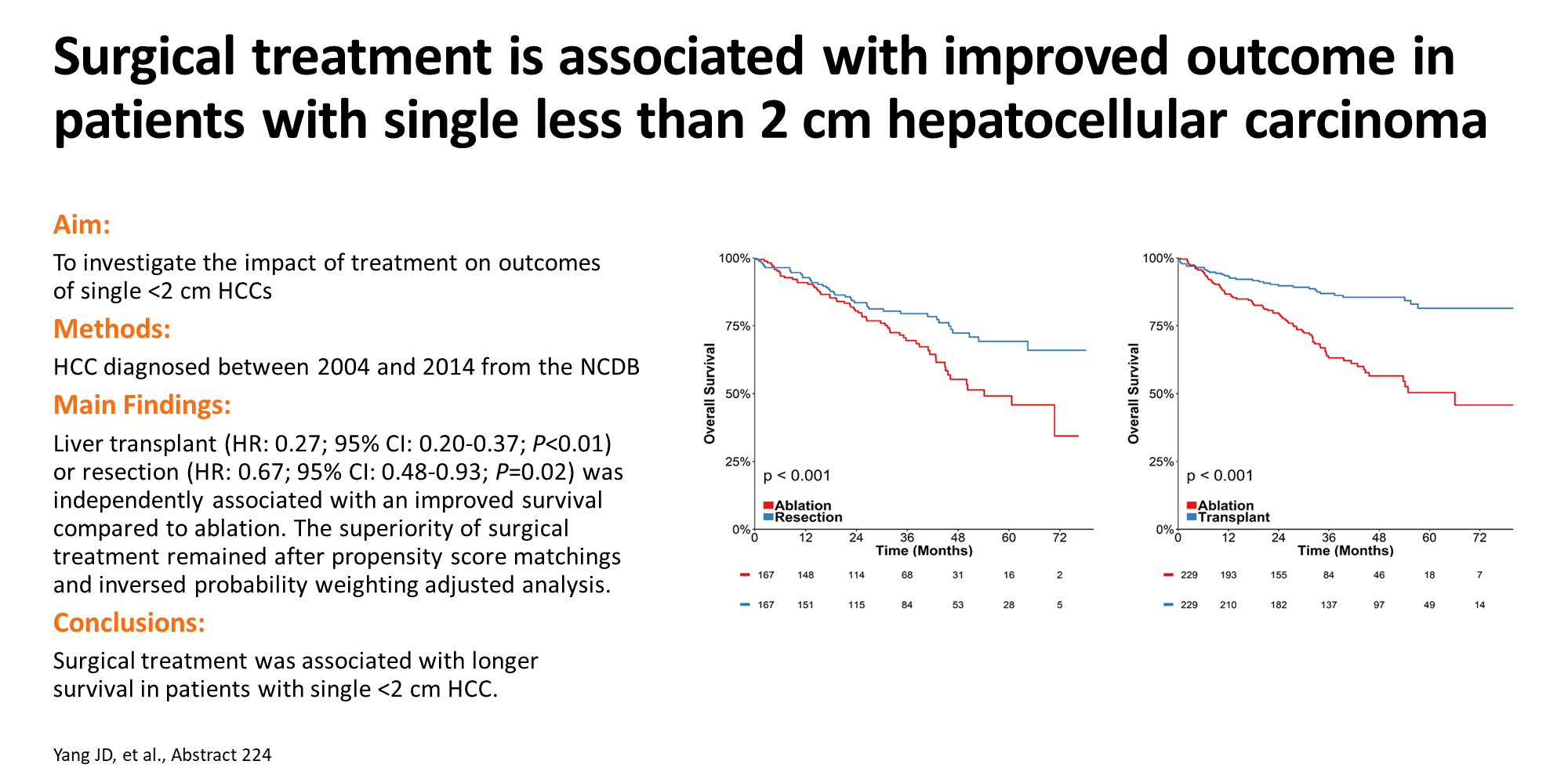 [Speaker Notes: 224 
SURGICAL TREATMENT IS ASSOCIATED WITH IMPROVED OUTCOME IN PATIENTS WITH SINGLE LESS THAN 2cm HEPATOCELLULAR CARCINOMA

Dr. Ju Dong Yang1,2,3, Michael Luu4, Dr. Mazen Noureddin, MD5,6, Dr. Alexander Kuo1,7, Dr. Walid S. Ayoub1,2, Dr. Vinay Sundaram1,2, Honore Kotler2, Dr. Irene Kim2, Dr. Tsuyoshi Todo2, Dr. Kambiz Kosari2, Dr. Shelly C. Lu1, Dr. Andrew Hendifar3, Dr. Nicholas Nissen2 and Dr. Jun Gong3, (1)Division of Digestive and Liver Diseases, Cedars Sinai Medical Center, (2)Comprehensive Transplant Center, Cedars Sinai Medical Center, (3)Samuel Oschin Comprehensive Cancer Institute, Cedars Sinai Medical Center, (4)Biostatistics and Bioinformatics Research Center, Cedars Sinai Medical Center, (5)Digestive and Liver Diseases, Cedars Sinai Medical Center, (6)Cedars Sinai, Comprehensive Transplant Center, Los Angeles, CA, USA, (7)Gastroenterology and Hepatology, University of California, Davis

Background: 
Single < 2 cm hepatocellular carcinoma (HCC) has distinct tumor biology with good clinical outcomes. The aim of the study is to investigate factors associated with the outcome of single <2cm HCC. 

Methods: 
The National cancer database (NCDB), which represents more than 70 % of newly diagnosed cancer cases nationwide, was used to identify all HCC patients who were diagnosed between 2004 and 2014. Factors associated with survival of patients with the single < 2 cm HCC were identified using Cox-proportional hazards regression analyses. 

Results: 
A total of 6,261 HCC patients had a single < 2 cm HCC. Older age (adjusted hazard ratio [AHR] per 10 years: 1.21, 95% CI: 1.11-1.31, P< 0.01), Race: White race (AHR: 1.26, 95% CI: 1.01- 1.57, P< 0.01) vs Hispanic, insurance status: private insurance (AHR: 0.47, 95% CI: 0.32- 0.62, P<0.01) or Medicaid/Medicare (AHR: 0.57, 95% CI: 0.41- 0.79, P<0.01) vs uninsured status, type of medical facility: academic cancer center (AHR: 0.27, 95% CI: 0.15- 0.48, P<0.01), integrated network (AHR: 0.35, 95% CI: 0.19- 0.64, P<0.01), comprehensive community cancer program (AHR: 0.38, 95% CI: 0.21- 0.69, P<0.01) vs community cancer program, regions of facility: West (AHR: 1.28, 95% CI: 1.05- 1.55, P<0.01), Midwest (AHR: 1.30, 95% CI: 1.07- 1.57, P<0.01) vs South, Charlson Comorbidity index ≥3 vs 0 (AHR: 1.28, 95% CI: 1.07- 1.53, P<0.01), elevated alpha-fetoprotein (AHR: 1.26, 95% CI: 1.10- 1.44, P<0.01), and higher MELD score (AHR per 10 unit: 1.35, 95% CI: 1.24- 1.46, P<0.01) were independently associated with overall survival. Finally, the type of treatment was strongly associated with overall survival (Figure). With the ablation treatment as a reference group, resection (AHR: 0.67, 95% CI: 0.48- 0.93, P<0.01) and liver transplant (AHR: 0.27, 95% CI: 0.20- 0.37, P<0.01) were independently associated with a longer overall survival. After propensity score matchings, surgical resection (HR: 0.57; 95% CI: 0.38-0.87; P<0.01) or liver transplant (HR: 0.26; 95% CI: 0.17-0.41; P<0.01) was associated with improved survival than ablation. Association between surgery (resection or liver transplant) and longer survival persisted after inverse probability of treatment weighting adjusted analysis too. 

Conclusion: 
The results highlight demographic, socioeconomic, facility, and regional disparities in the outcome of the single < 2 cm HCC. Receipt of surgical treatment was independently associated with longer overall survival.

Disclosures:
Mazen Noureddin – Simply Speaking: Speaking and Teaching; Gilead: Grant/Research Support; Allergan: Grant/Research Support; Allergan plc: Consulting; Abbott: Speaking and Teaching; Echosens: Speaking and Teaching; Intercept: Speaking and Teaching; OWL: Advisory Committee or Review Panel; Novartis: Advisory Committee or Review Panel; Fractyl: Advisory Commit 
Vinay Sundaram – Salix: Speaking and Teaching; Dova: Speaking and Teaching; Abbvie: Speaking and Teaching; Gilead: Speaking and Teaching; Interecept: Speaking and Teaching 
The following people have nothing to disclose: Ju Dong Yang, Walid S. Ayoub, Honore Kotler, Irene Kim, Tsuyoshi Todo, Kambiz Kosari, Shelly C. Lu
Disclosure information not available at the time of publication: Michael Luu, Alexander Kuo, Andrew Hendifar, Nicholas Nissen, Jun Gong]
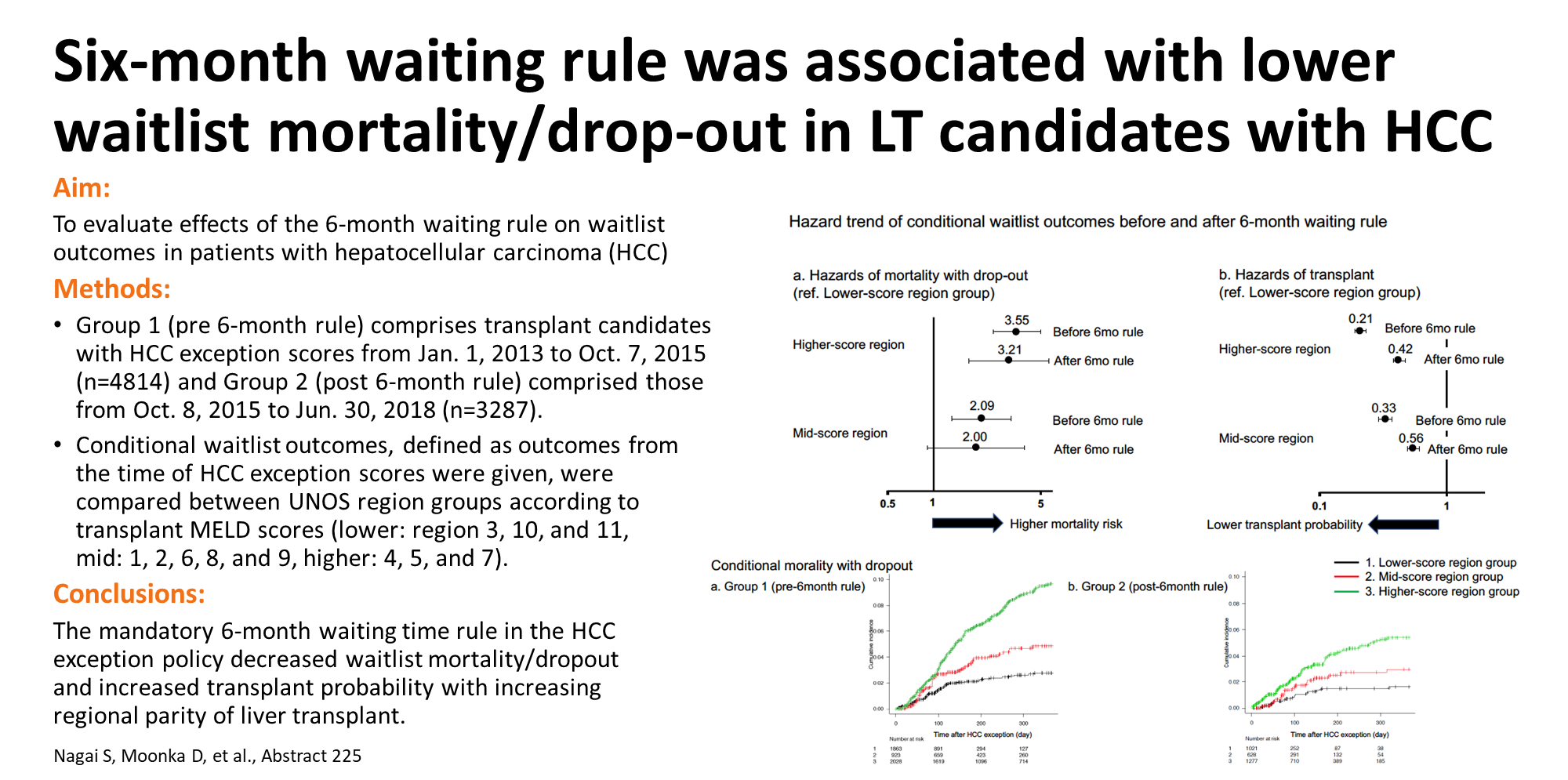 [Speaker Notes: 225
SIX-MONTH WAITING RULE LOWERED WAITLIST MORTALITY/DROPOUT AND DECREASED REGIONAL DISPARITY IN LIVER TRANSPLANT CANDIDATES WITH HEPATOCELLULAR CARCINOMA

Dr. Shunji Nagai1, Toshihiro Kitajima2, Dr. Reena J. Salgia3, Dr. Michael Rizzari2, Kelly Collins2, Dr. Mohamed Safwan4, Dr. Atsushi Yoshida5, Dr. Kimberly Ann Brown, MD, FAASLD6, Dr. Marwan S. Abouljoud2 and Dr. Dilip Moonka7, (1)Transplant and Hepatobiliary Surgery, Henry Ford Hospital, (2)Transplant and Hepatobiliary Surgery, Henry Ford Health System, (3)Gastroenterology, Henry Ford, (4)Transplant Institute, Henry Ford Health System, (5)Henry Ford Hospital Transplant Institute, (6)Division of Gastroenterology and Hepatology, Henry Ford Health System, (7)Henry Ford Health System

Background: 
The OPTN/UNOS policy for exception scores for liver transplant (LT) candidates with hepatocellular carcinoma (HCC) was changed in Oct. 2015 to give an exception score of 28 after mandatory 6-month waiting time. We hypothesized that 6-month waiting time might decrease a risk of waitlist mortality/dropout and increase parity of LT. We aimed to evaluate effects of the new HCC exception score policy on waitlist and post-LT outcomes in LT for HCC. 

Methods: 
We examined 2 patient groups from the UNOS registry; Group 1 (before 6-mo rule) comprised patients who were registered as LT candidates with HCC from Jan. 1, 2013 to Oct. 7, 2015 (n=4860) and Group 2 (after 6-month rule) comprised patients who were registered from Oct. 8, 2015 to Jun. 30, 2018 (n=3,327). In waitlist outcome analyses, all patients in Group 1 were censored on Oct. 7, 2015. During the mandatory waiting time, HCC patients might be removed for tumor progression. Therefore, to examine outcomes in patients waiting with exception scores, "conditional waitlist outcomes" were also evaluated in patients who were actually given an exception score from the time the exception score was given. Subgroup analysis was conducted by categorizing UNOS regions into 3 groups based on their MELD score at transplant: lower-score region group (UNOS regions 3,10 &11), mid-score region group (1,2,6,8 &9), and higher-score region group (4,5 &7). 

Results: 
The risk of mortality/dropout and LT probability in the first 6 month after listing were significantly lower in Group 2 than Group 1 (Figure 1a, b). In a comparison of conditional waitlist outcomes, Group 2 showed significantly lower risk of mortality/drop-out (HR 0.57; P<0.001) and significantly higher LT probability (HR 2.19; P<0.001). In a subgroup analysis based on region groups, conditional waitlist mortality/dropout was comparable between Groups 1 and 2 in the lower-score region group (HR 0.88, P=0.69), whereas Group 2 showed significantly lower rates than Group 1 in the mid-score regions (HR 0.61; P=0.025) and the higher-score regions (HR 0.49; P<0.001). Conditional LT probability was significantly higher in Group 2 in all score region groups (lower, mid, and higher-score groups: HR 1.62; P<0.001, HR 2.39; P<0.001, and HR 3.16; P<0.001). In comparisons of conditional waitlist outcomes between region groups, risk of mortality with dropout decreased and LT probability increased from Group 1 to Group 2 in the higher and mid-score region groups, compared to the lower-score region group (Figure 1c, d). No difference was observed in one-year post-LT mortality in all score region groups. 

Conclusion:
The new HCC policy decreased both overall and conditional waitlist mortality/dropout and increased transplant probability which was most prominent in the higher-score region group. This policy might contribute to better HCC waitlist patient selection with increasing parity of LT and without an effect on post-LT outcomes.

Disclosures:
Reena J. Salgia – Eisai: Advisory Committee or Review Panel; Eisai: Speaking and Teaching; Exelixis: Advisory Committee or Review Panel; BMS: Speaking and Teaching 
Kimberly Ann Brown – Gilead, Pfizer: Advisory Committee or Review Panel; Gilead: Speaking and Teaching; Conatus, Gilead, Allergan, Novonordisk, Salix: Grant/Research Support 
The following people have nothing to disclose: Shunji Nagai, Toshihiro Kitajima, Michael Rizzari, Kelly Collins, Mohamed Safwan, Atsushi Yoshida, Marwan S. Abouljoud, Dilip Moonka]